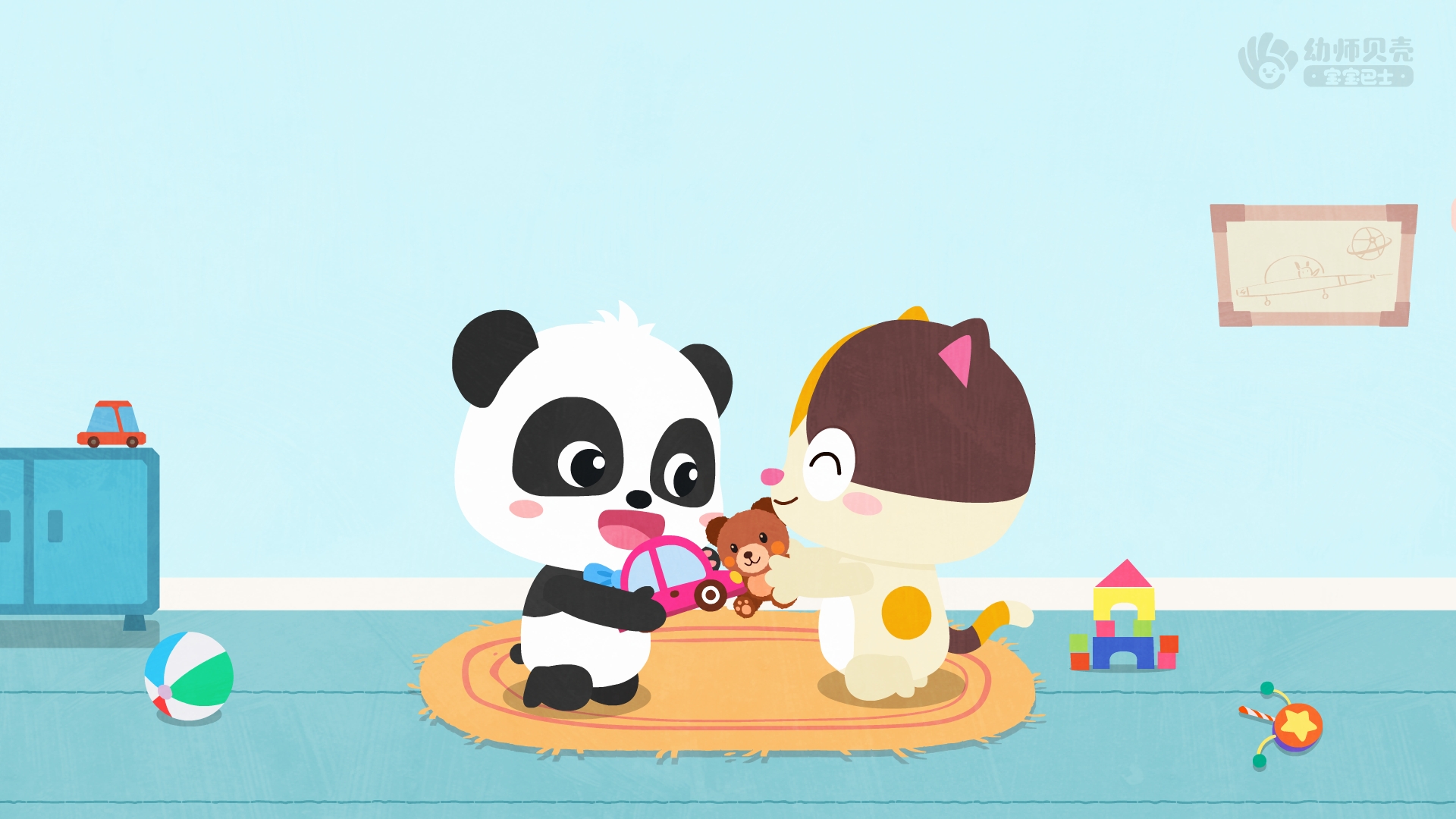 玩具大家一起玩
小班 社会
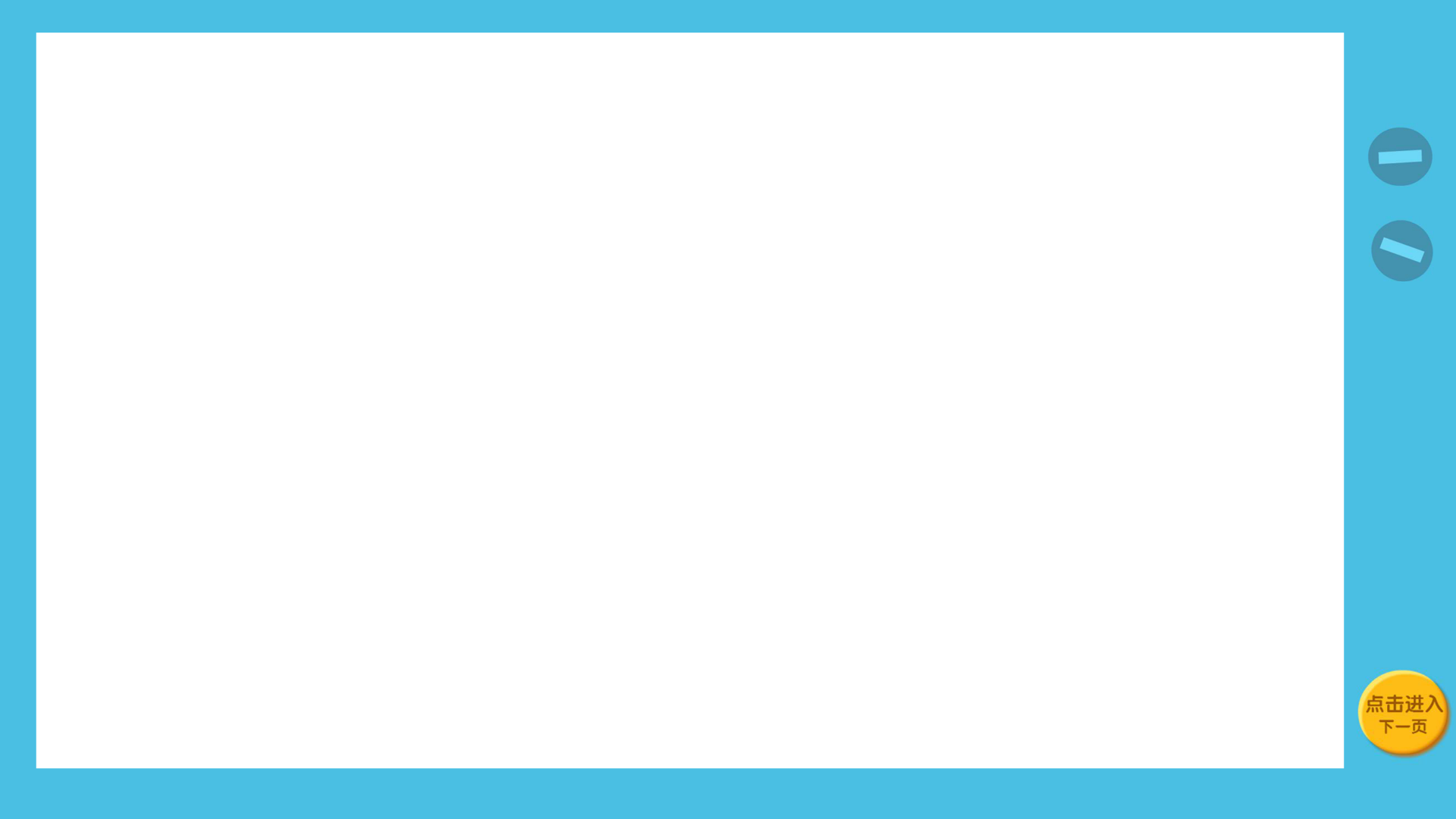 点击图片播放视频；若无法播放，请使用附带的视频文件
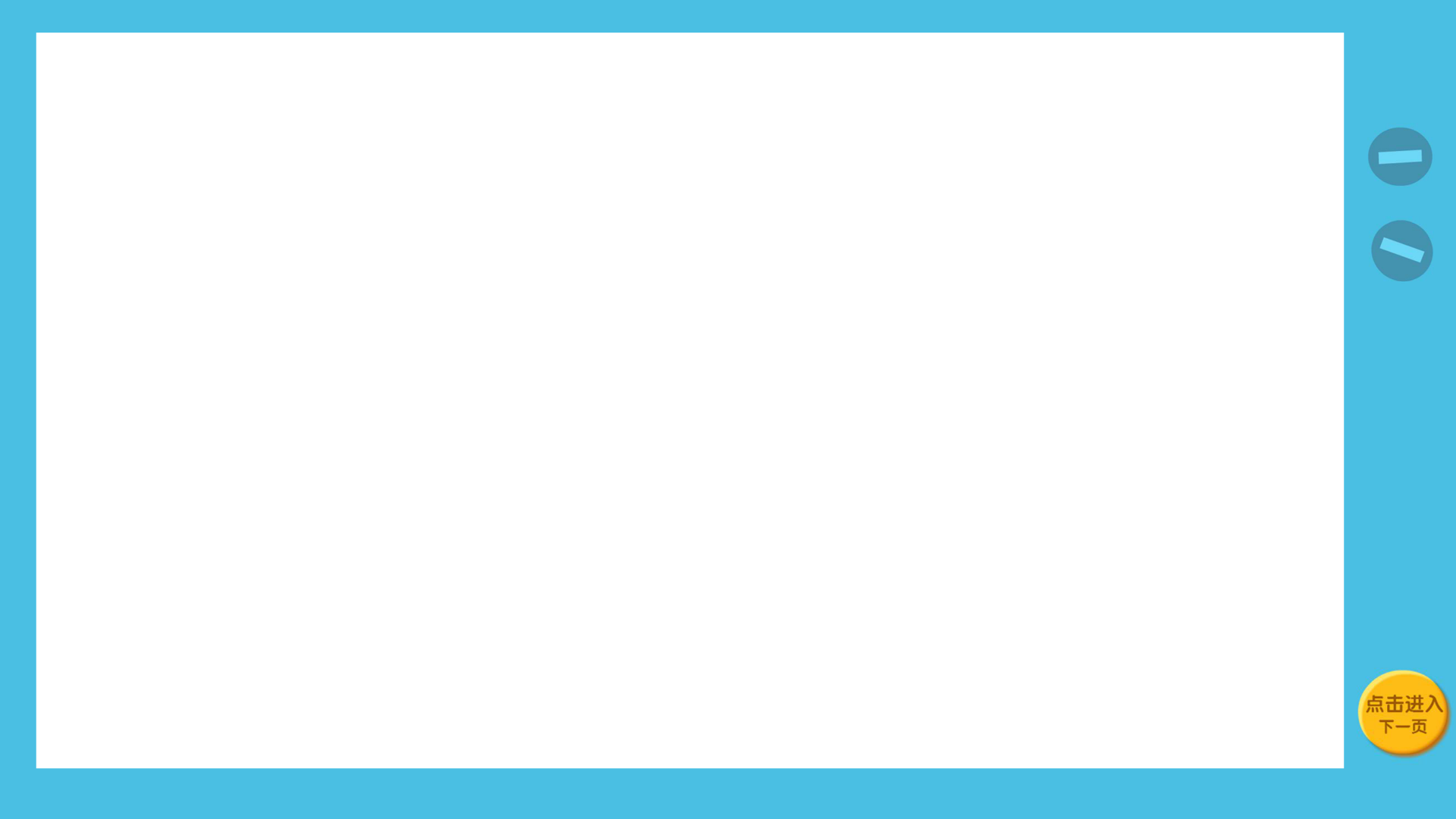 点击图片播放视频；若无法播放，请使用附带的视频文件
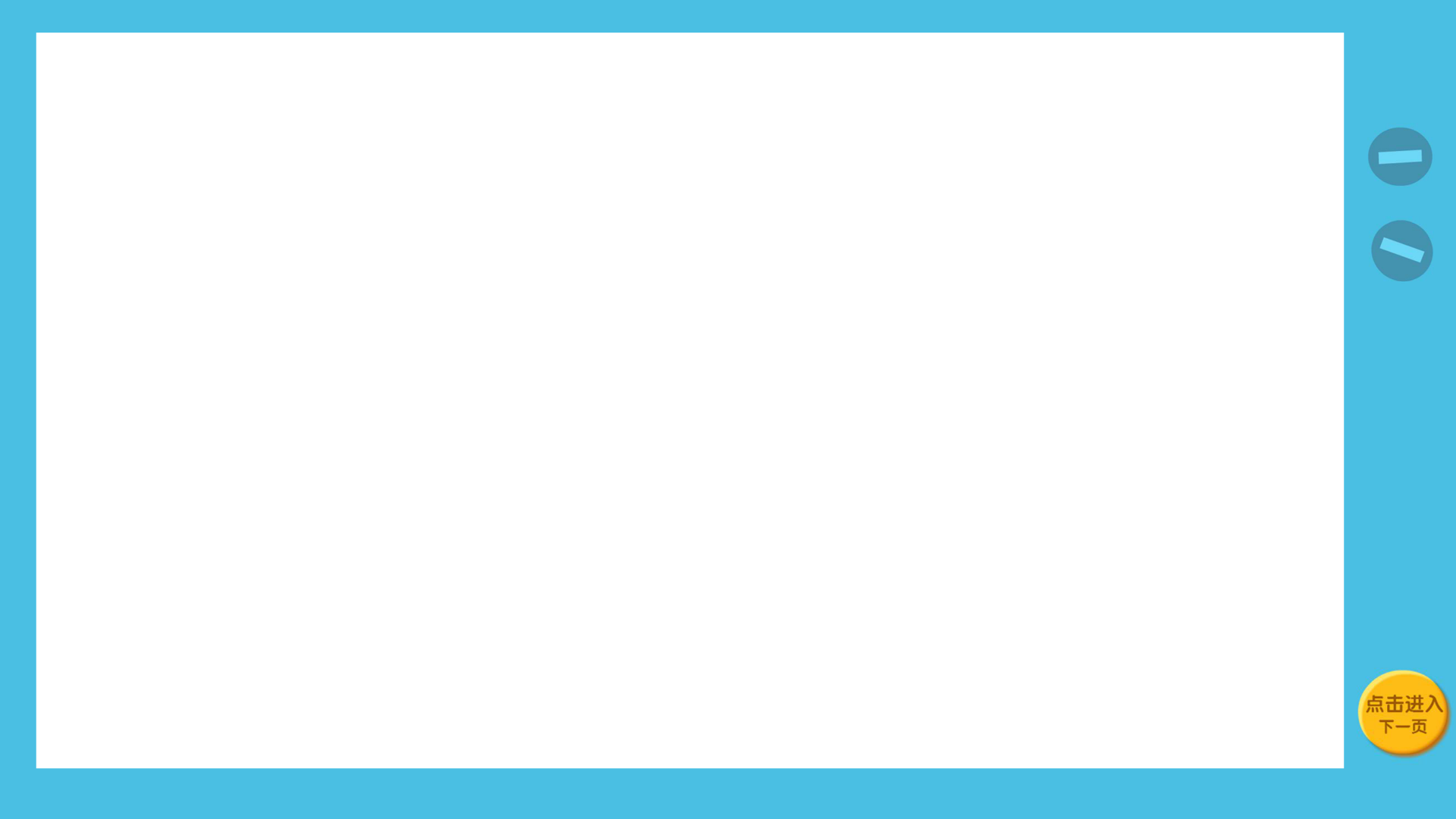 点击图片播放视频；若无法播放，请使用附带的视频文件
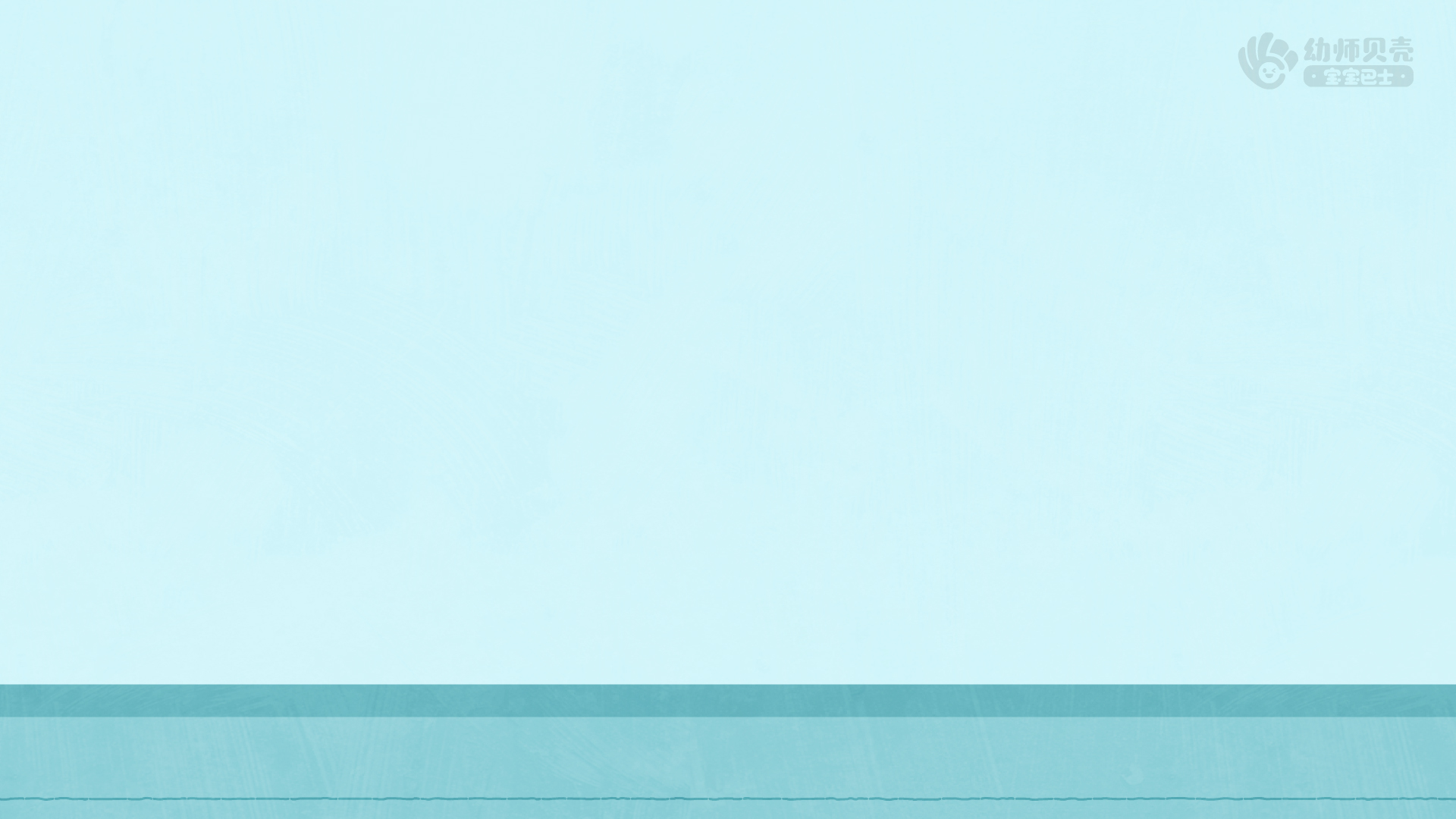 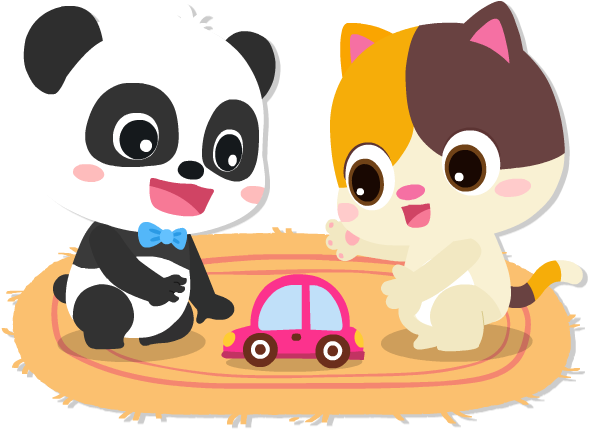 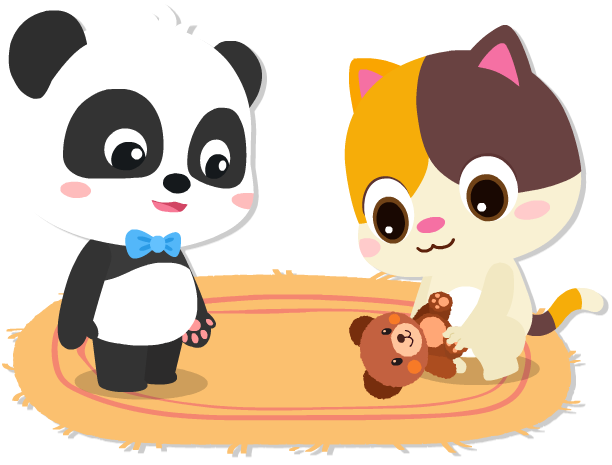 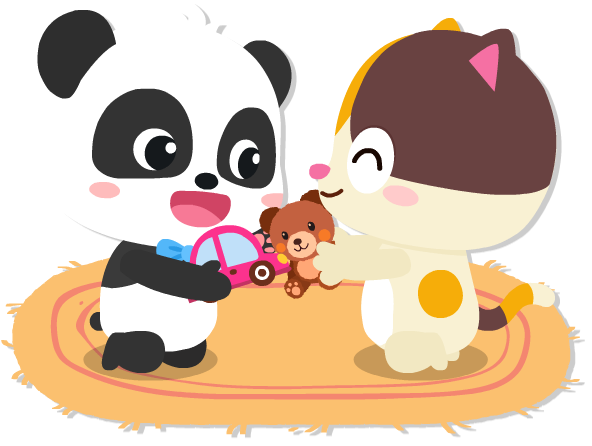 轮流玩玩具
除了一起玩，还有哪些和好朋友分享玩具的好方法呢？
交换玩玩具
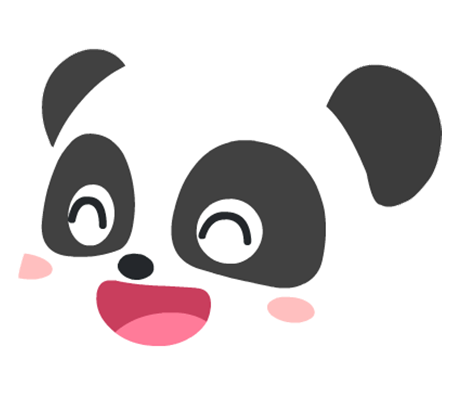 单击2次依次显示2张图片
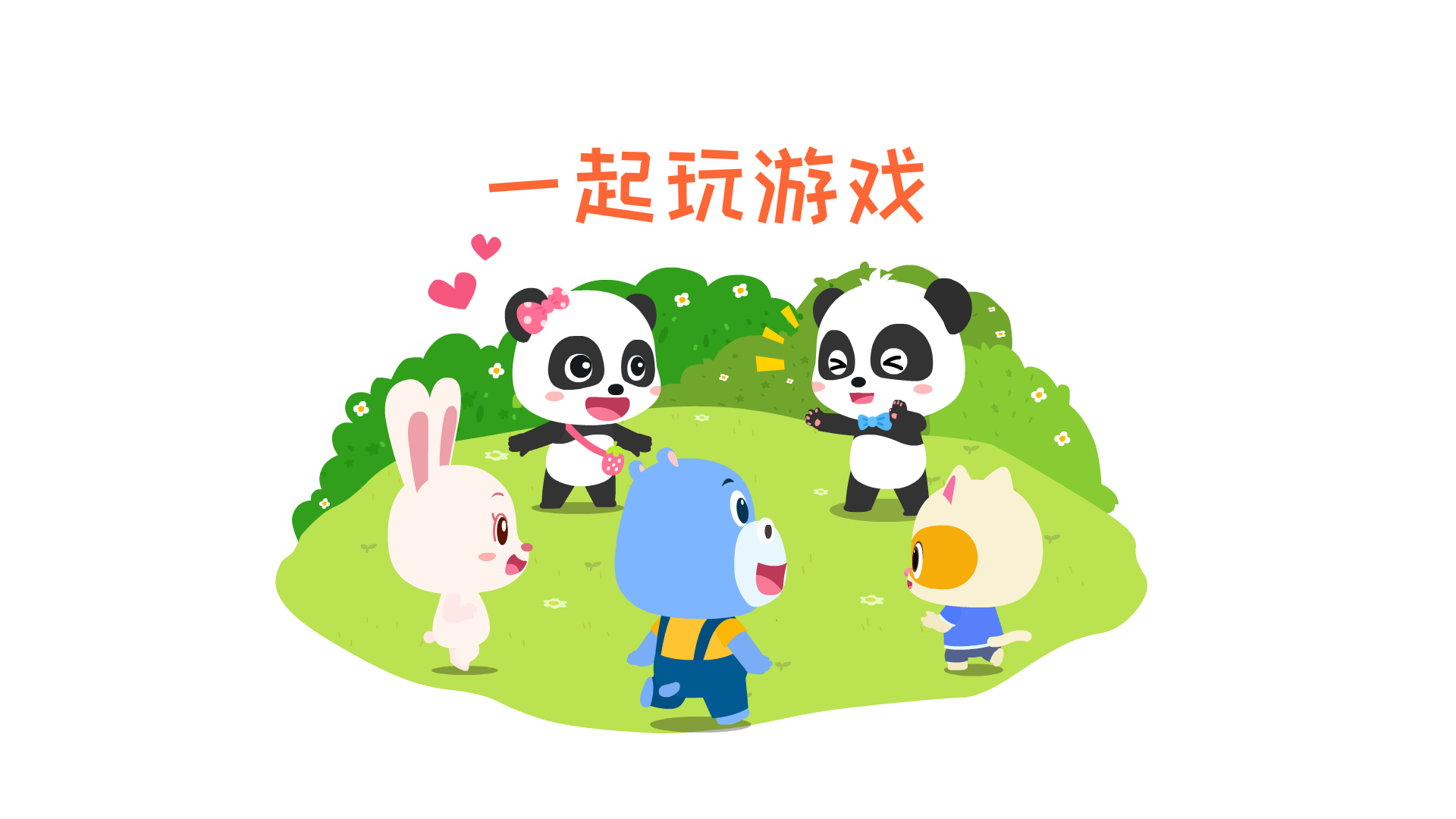 点击屏幕播放歌曲
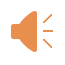